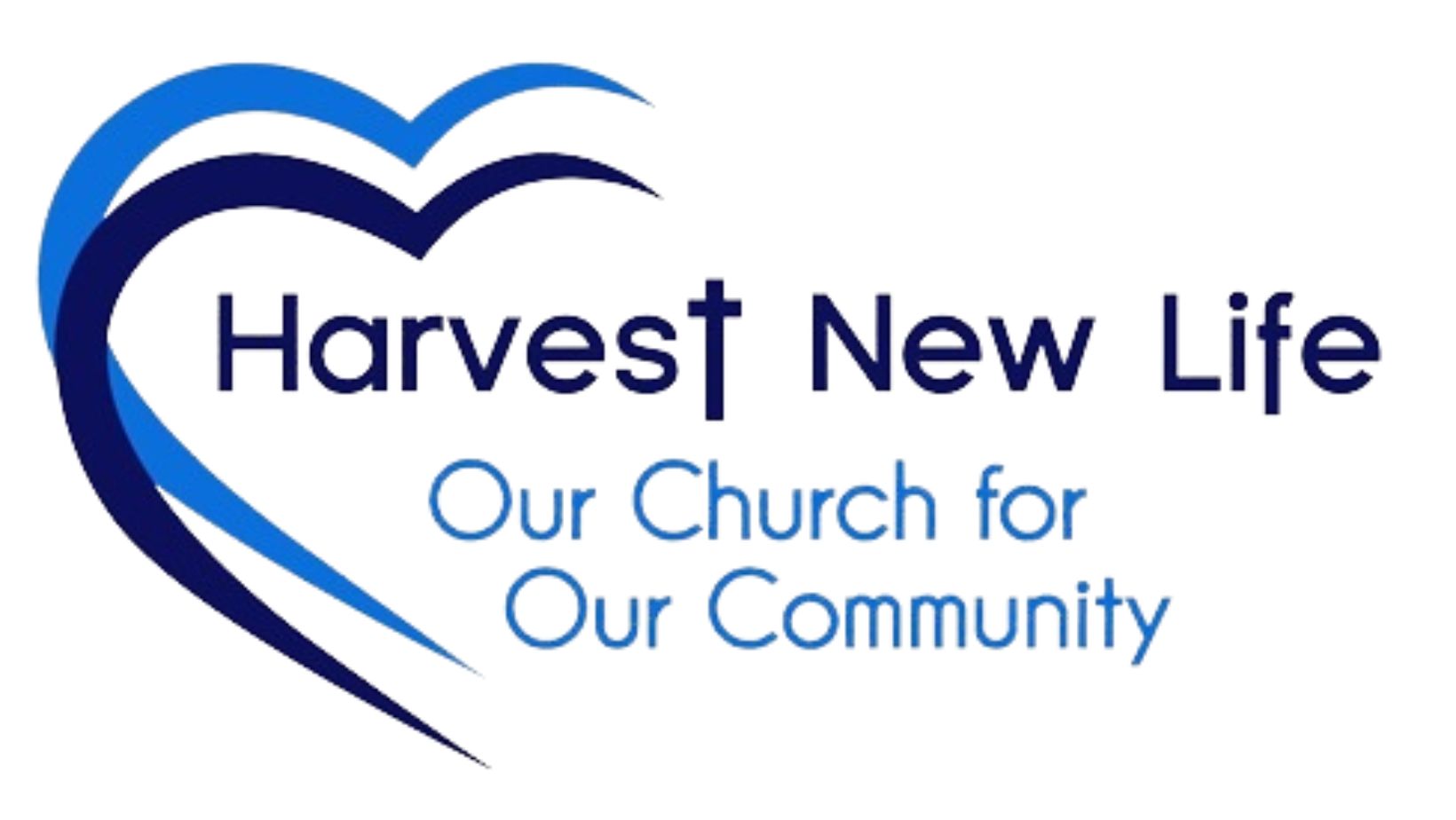 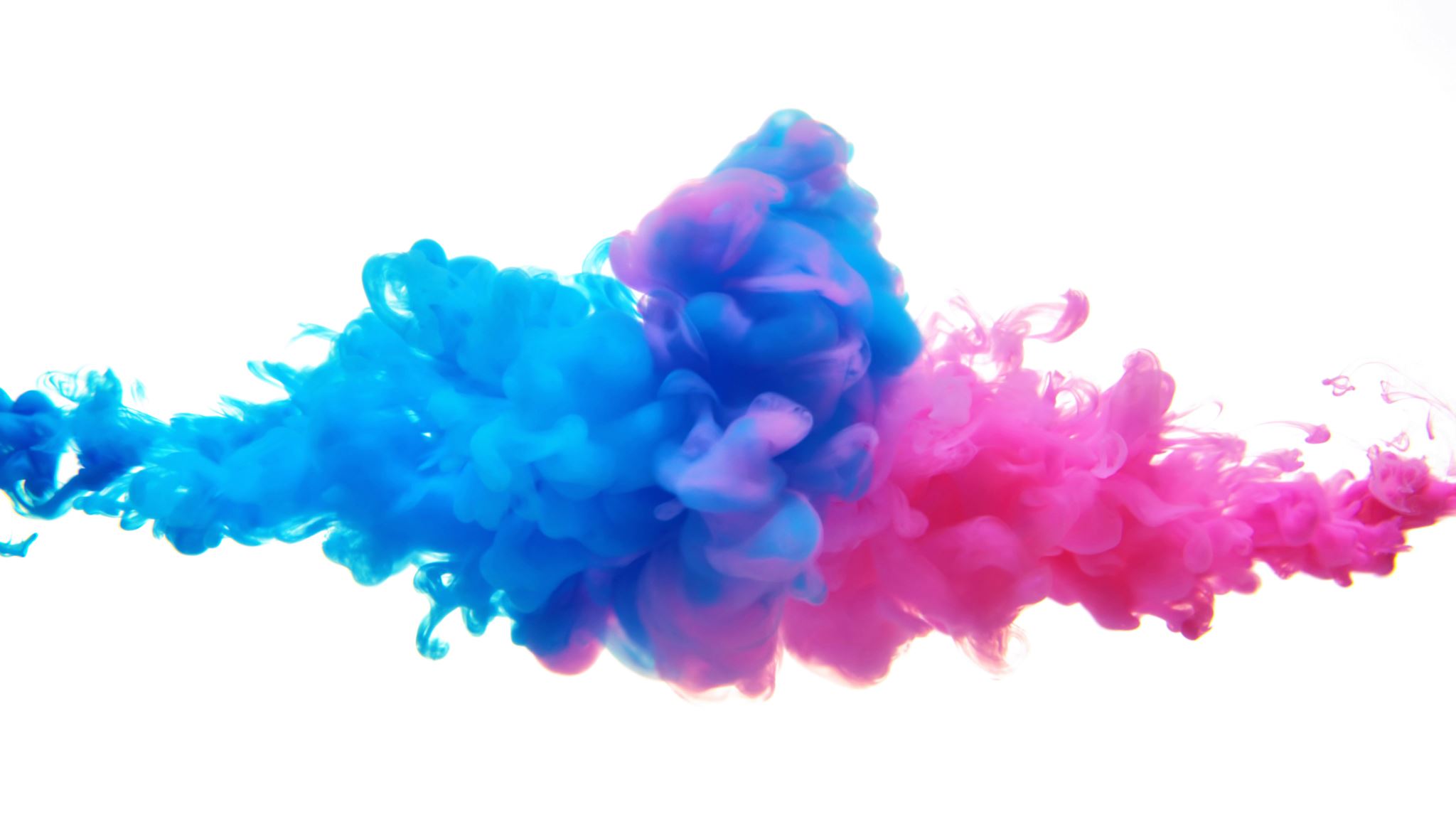 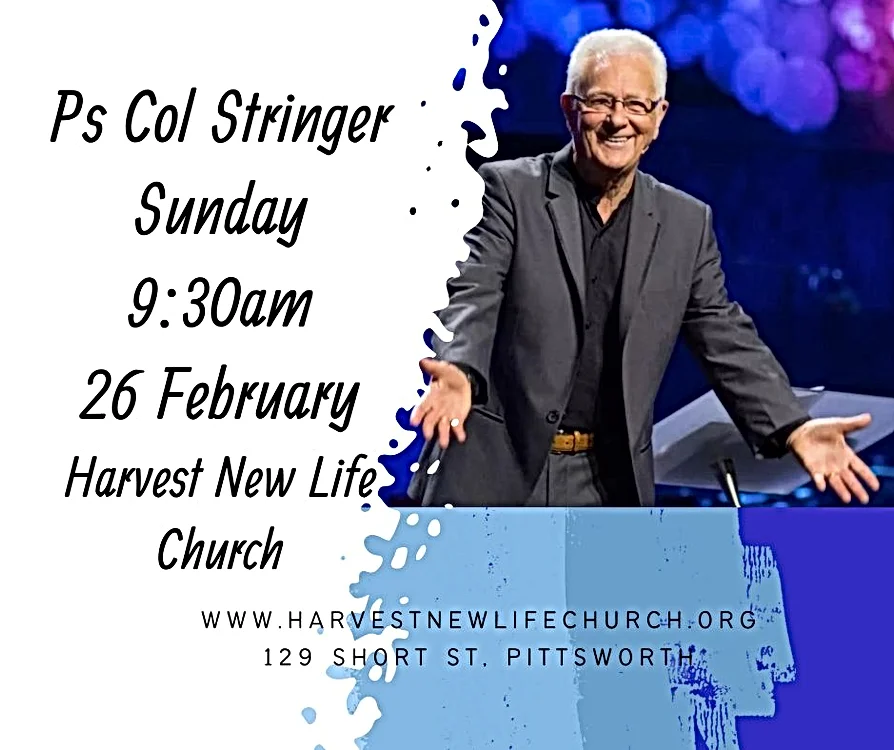 Sunday Worship
9:30 am
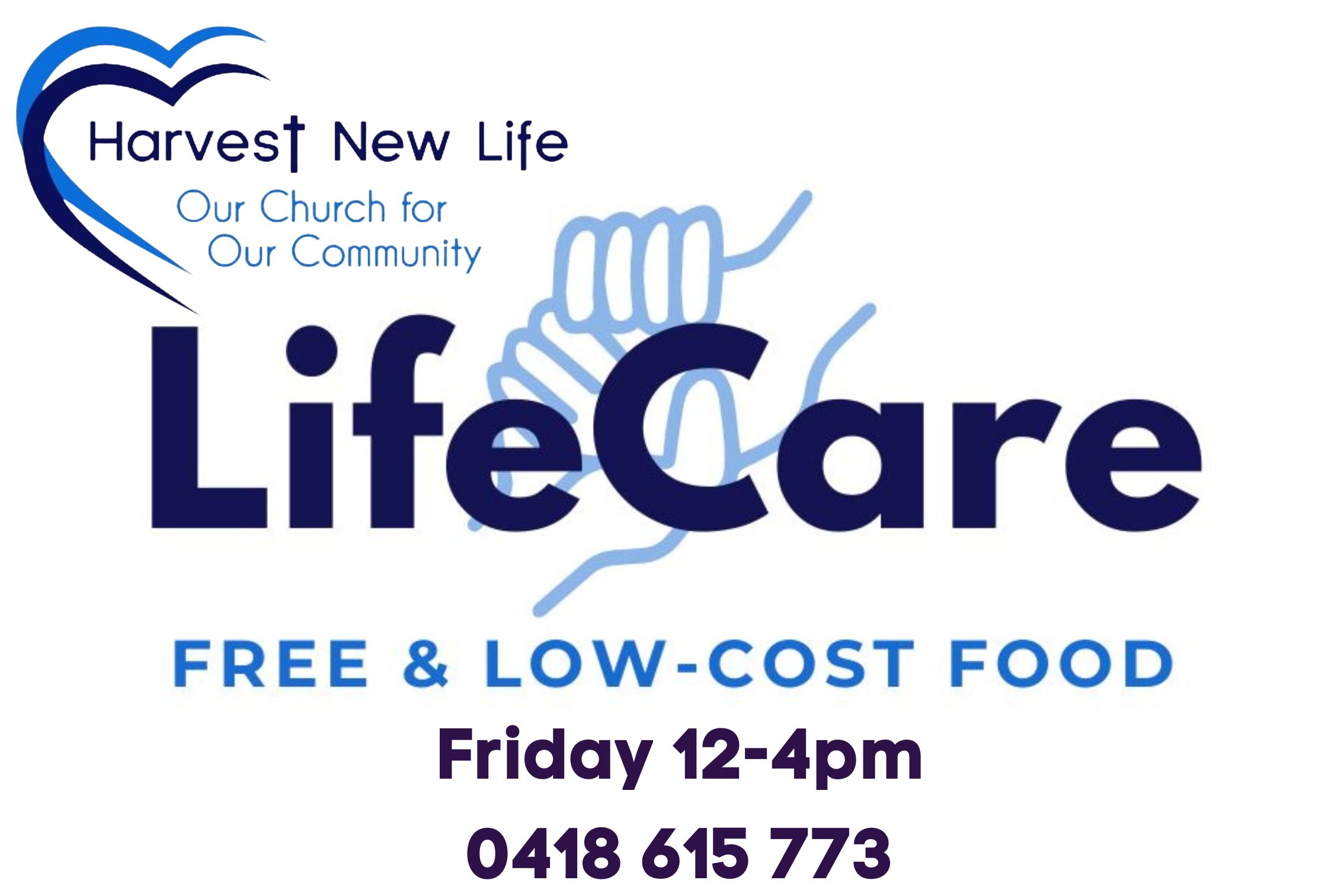 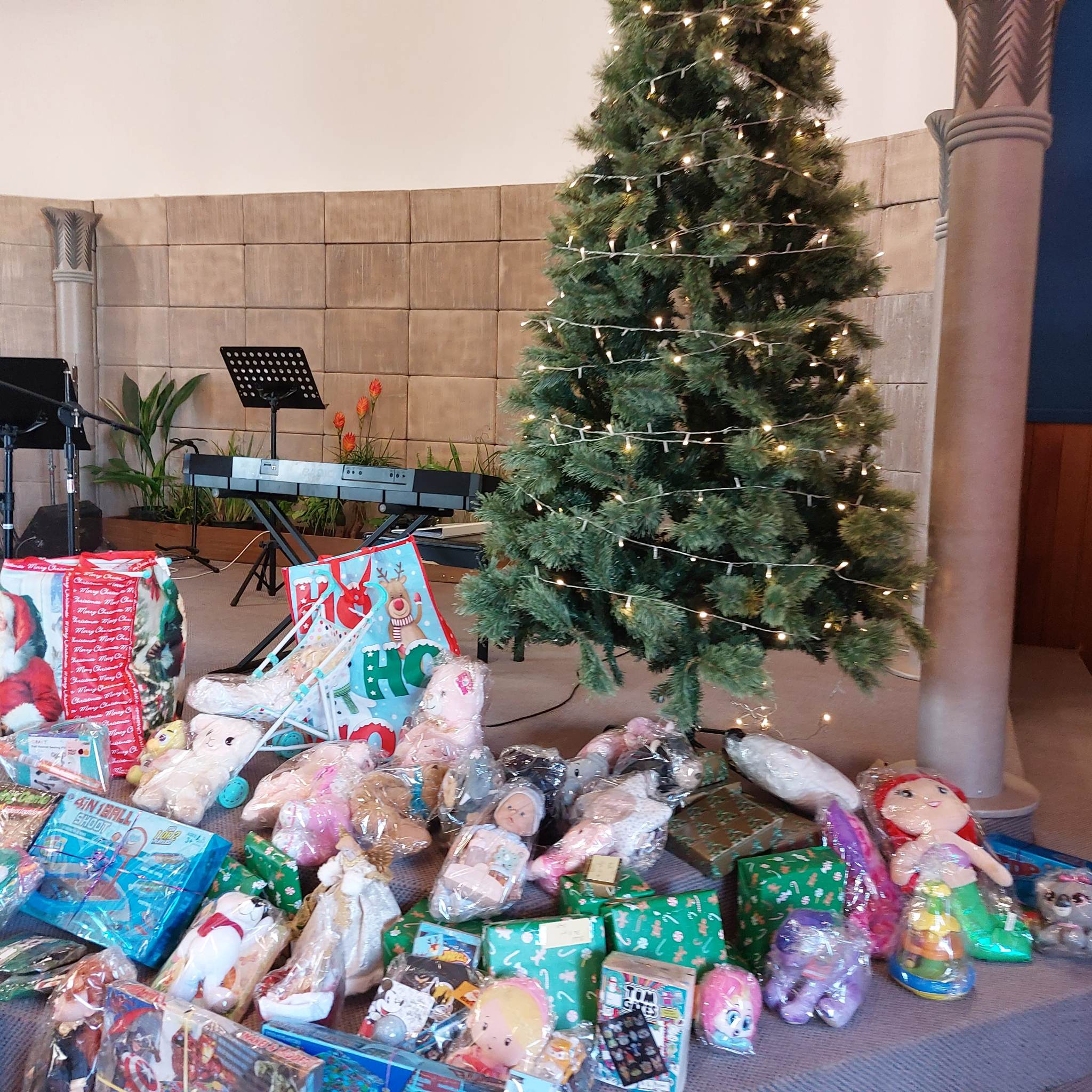 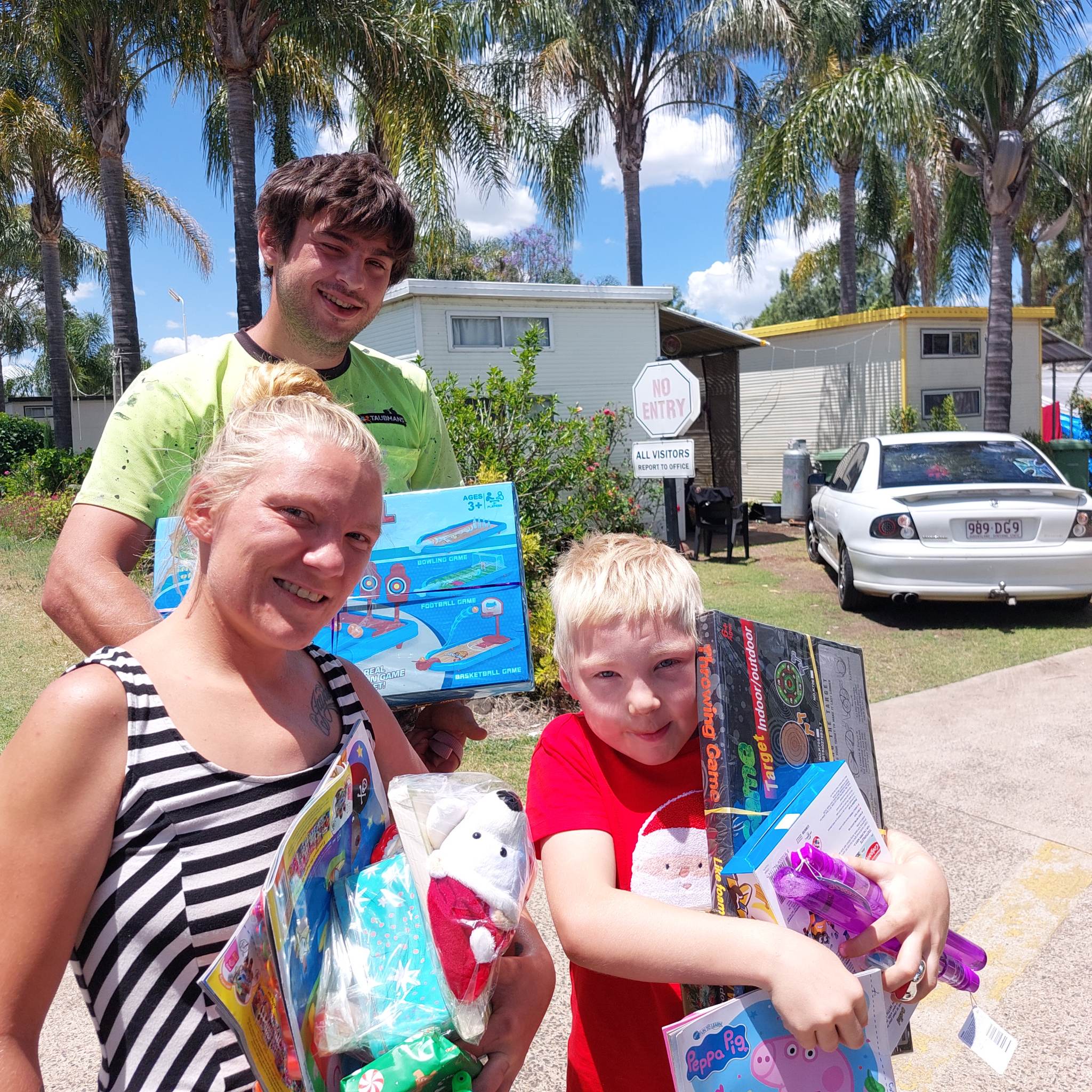 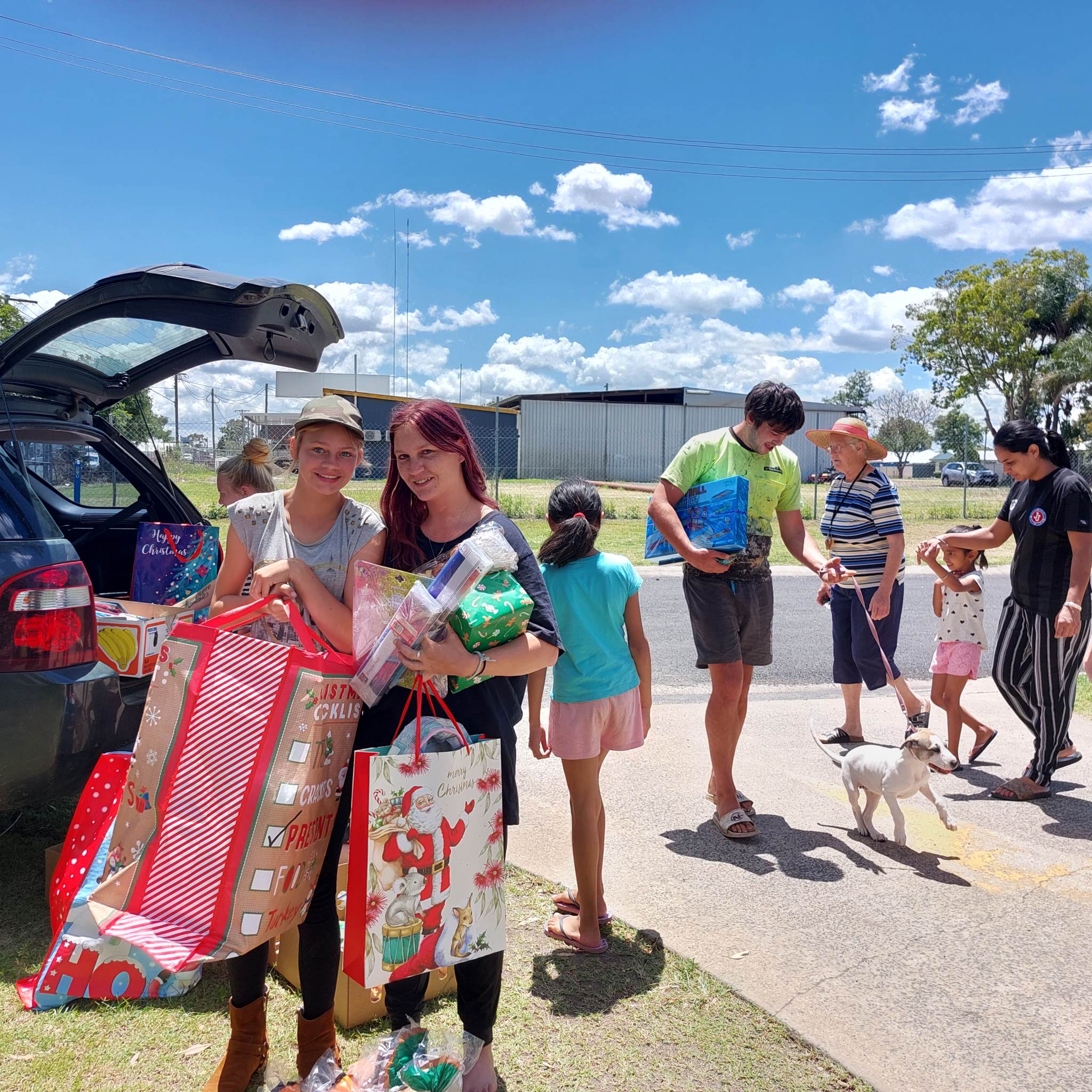 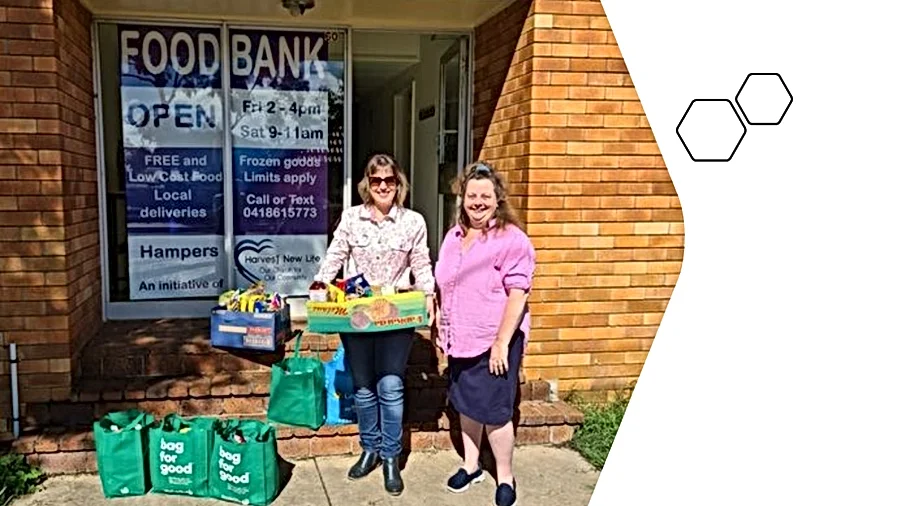 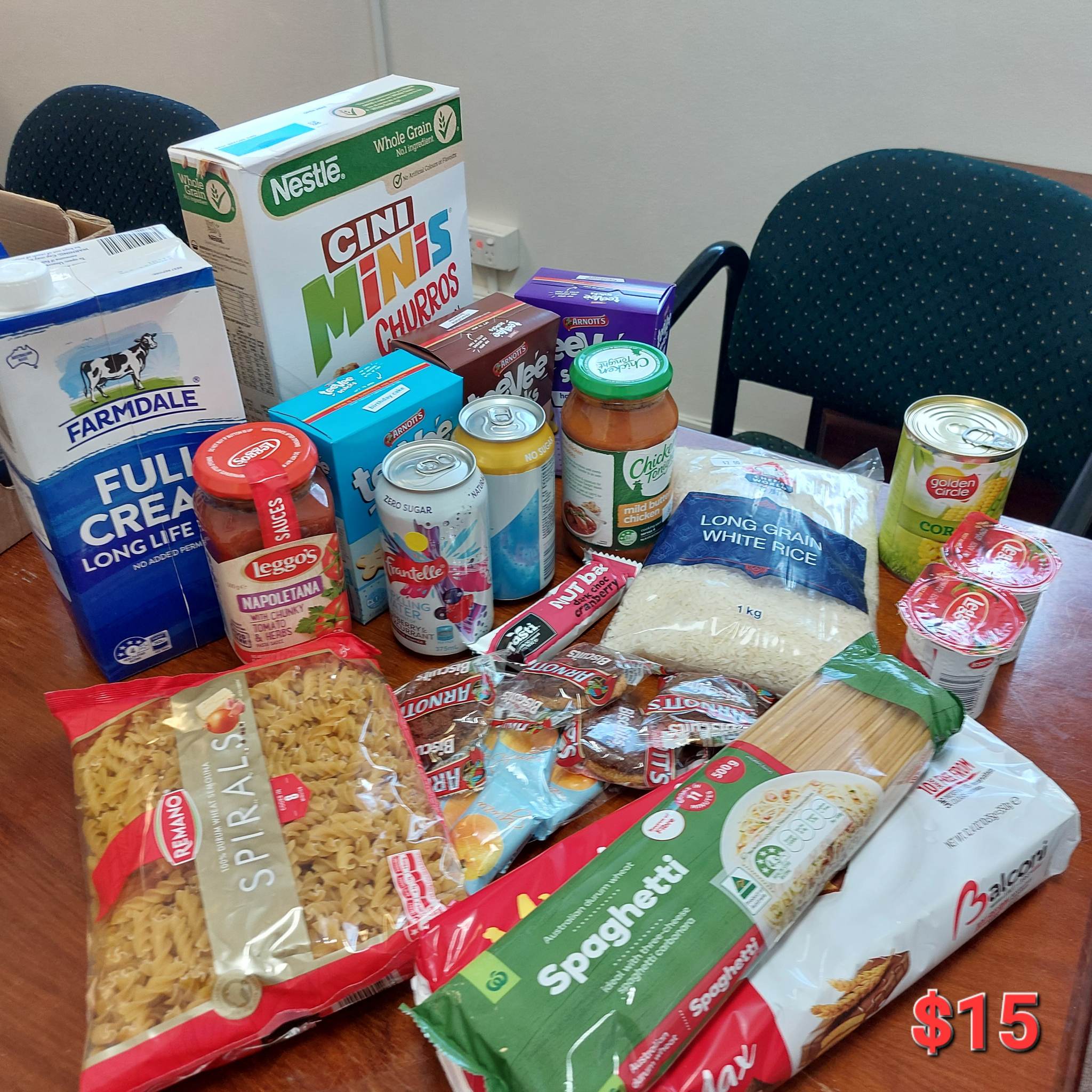 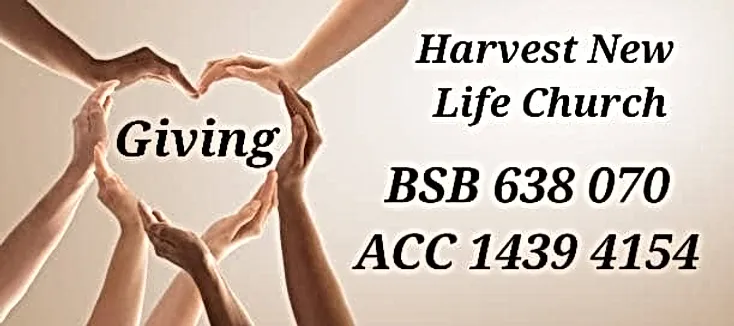 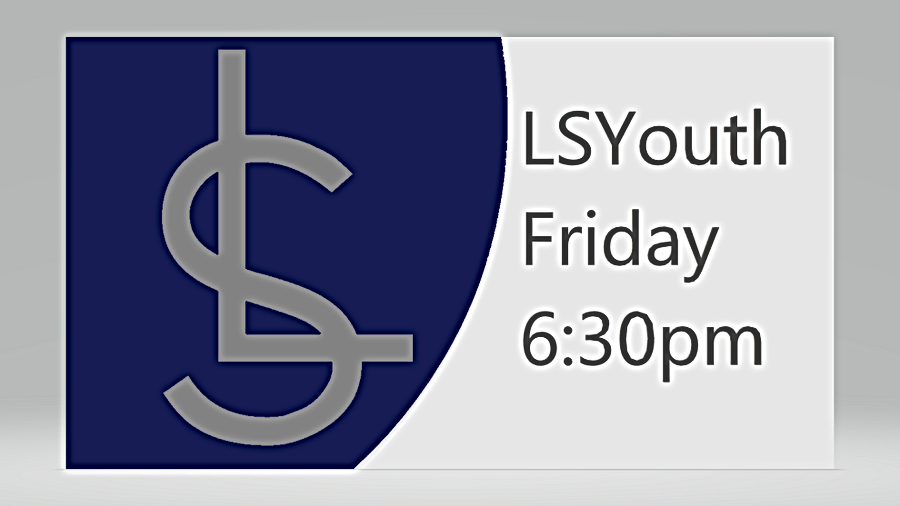 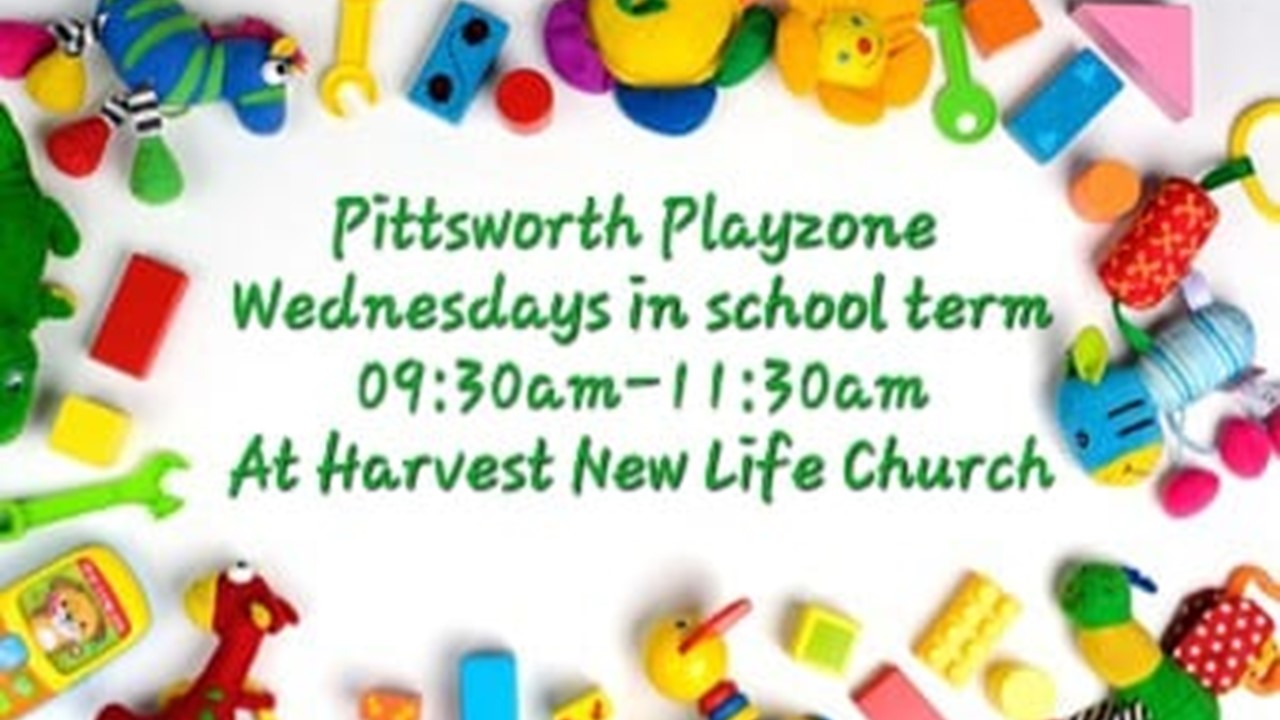 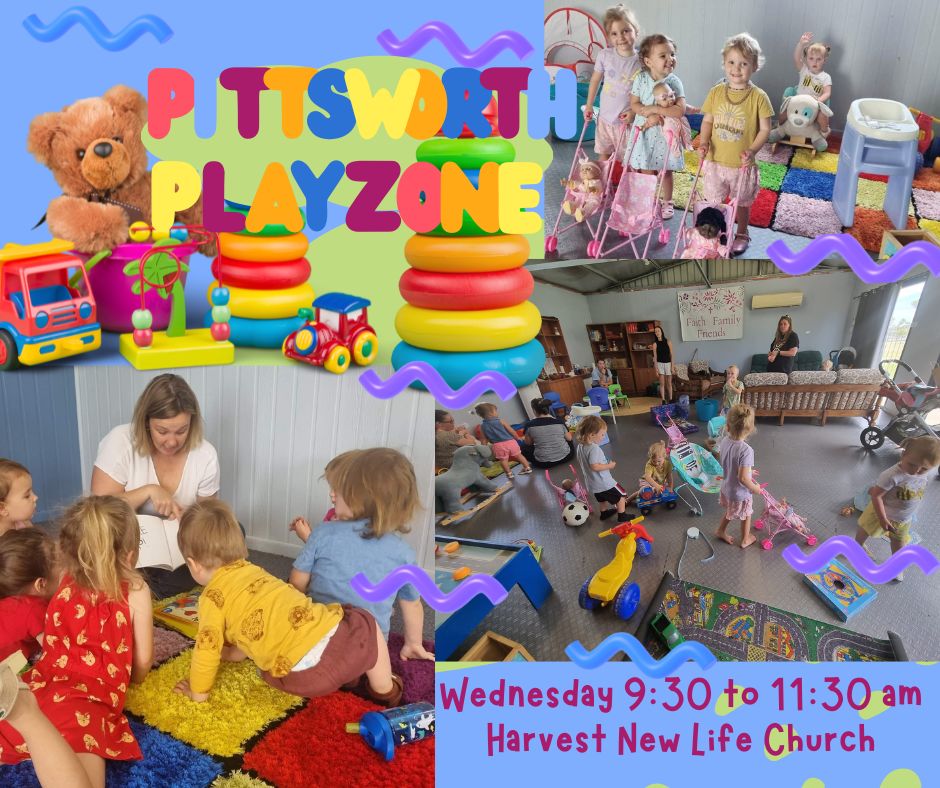 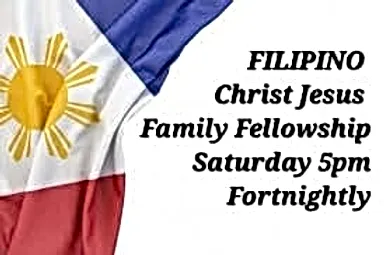